Học Viện Tài Chính
Bộ Môn TCDN
An
Chương 9
ĐẦU TƯ TÀI CHÍNH CỦA
 DOANH NGHIỆP
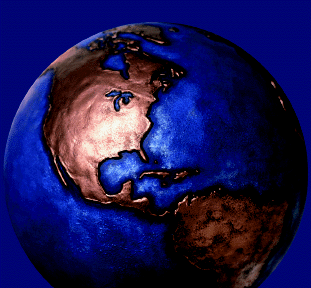 7/24/2014
1
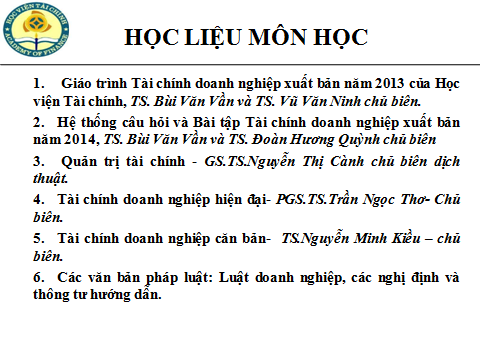 7/24/2014
2
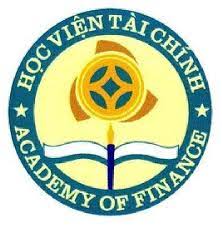 Nội dung
9.1 Tổng quan về đầu tư tài chính của doanh nghiệp
9.2 Trái phiếu và đầu tư trái phiếu
9.3 Cổ phiếu thường và đầu tư cổ phiếu thường
9.4 Cổ phiếu ưu đãi và đầu tư cổ phiếu ưu đãi
7/24/2014
3
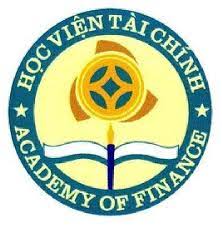 9.1 Tổng quan về đầu tư tài chính của doanh nghiệp
* Khái niệm đầu tư tài chính của doanh nghiệp:.
7/24/2014
4
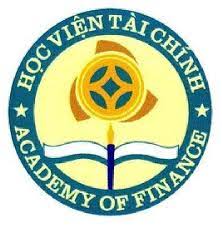 9.1 Tổng quan về đầu tư tài chính của doanh nghiệp
Mục đích của đầu tư tài chính:
Đây là một cách để đa dạng hóa trong đầu tư nhằm phân tán rủi ro. 
Khi thị trường tăng trưởng tốt sẽ tạo cơ hội cho công ty gia tăng được lợi nhuận, nâng cao hiệu quả trong việc đầu tư sử dụng vốn.
Doanh nghiệp đầu tư tài chính vào các công ty con nhằm nắm giữ cổ phần chi phối, qua đó kiểm soát được hoạt động của các công ty con nằm trong định hướng chiến lược kinh doanh của doanh nghiệp
7/24/2014
5
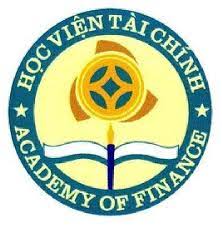 9.1 Tổng quan về đầu tư tài chính của doanh nghiệp
Khái niệm giá trị của khoản đầu tư tài chính: 


Cách xác định giá trị khoản đầu tư tài chính:
7/24/2014
6
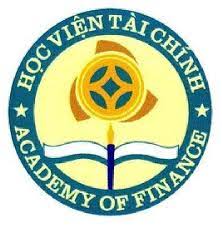 9.2 Trái phiếu và đầu tư trái phiếu
9.2.1. Trái phiếu doanh nghiệp
- Khái niệm:


- Đặc điểm của trái phiếu:
   + Mệnh giá trái phiếu:

   + Lãi suất của trái phiếu:

   + Ngày đáo hạn trái phiếu:
7/24/2014
7
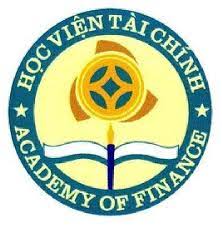 9.2 Trái phiếu và đầu tư trái phiếu
9. 2.2. Định giá trái phiếu
+ Khái niệm: Định giá trái phiếu là xác định giá trị lý thuyết của trái phiếu một cách hợp lý và công bằng.
+ Cơ sở để định giá trái phiếu là dòng tiền mà nhà đầu tư nhận được từ trái phiếu mang lại.
+ Nguyên lý định giá: Giá trị của trái phiếu được định giá bằng cách xác định giá trị hiện tại của toàn bộ dòng tiền mà nhà đầu tư nhận được trong thời hạn hiệu lực của trái phiếu.
7/24/2014
8
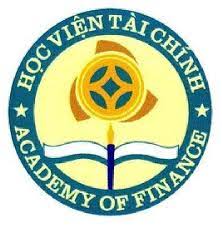 9.2 Trái phiếu và đầu tư trái phiếu
+ Phương pháp định giá trái phiếu:
- Trường hợp 1: Định giá trái phiếu vĩnh cửu



Trường hợp 2: Định giá trái phiếu có kỳ hạn và được hưởng lãi
7/24/2014
9
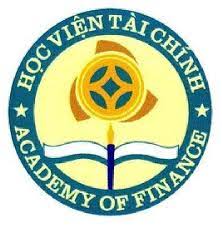 9.2 Trái phiếu và đầu tư trái phiếu
Trường hợp 3: Định giá trái phiếu có kỳ hạn nhưng không được hưởng lãi



- Trường hợp 4: Định giá trái phiếu trả lãi theo kỳ hạn nửa năm một lần
7/24/2014
10
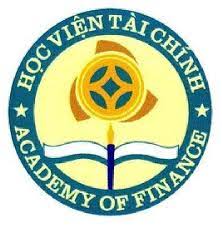 9.2 Trái phiếu và đầu tư trái phiếu
9.2.3. Phân tích sự biến động giá trái phiếu
Khi lãi suất thị trường bằng lãi suất của trái phiếu thì 

Khi lãi suất thị trường tăng và cao hơn lãi suất của trái phiếu thì

- Khi lãi suất thị trường giảm và thấp hơn lãi suất thì
7/24/2014
11
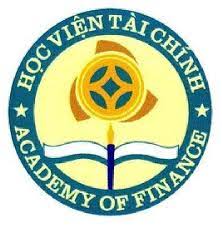 9.2 Trái phiếu và đầu tư trái phiếu
9.2.4. Lãi suất đầu tư trái phiếu
+ Lãi suất đầu tư trái phiếu đáo hạn (Yield to maturity):


	Bằng phương pháp nội suy, ta tìm được lãi suất làm cân bằng giữa giá mua trái phiếu với dòng tiền nhà đầu tư nhận được trong tương lai đến khi đáo hạn, đó chính là lãi suất đáo hạn.
7/24/2014
12
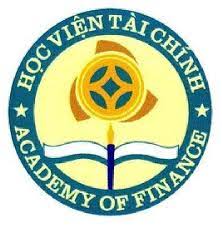 9.2 Trái phiếu và đầu tư trái phiếu
9.2.4. Lãi suất đầu tư trái phiếu
+ Lãi suất đầu tư trái phiếu được mua lại (Yield to call) 

	
	Bằng phương pháp nội suy, ta tìm được lãi suất làm cân bằng giữa giá mua trái phiếu với dòng tiền nhà đầu tư nhận được trong tương lai đến khi trái phiếu được mua lại, đó chính là lãi suất hoàn vốn.
7/24/2014
13
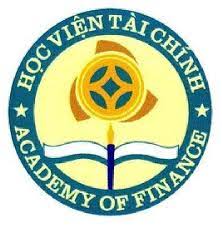 9.3. Cổ phiếu thường và đầu tư cổ phiếu thường
9.3.1. Khái niệm và đặc điểm cổ phiếu thường 
 Khái niệm:


 Nếu chia theo quyền lợi của nhà đầu tư: Cổ phiếu được chia thành cổ phiếu thường và cổ phiếu ưu đãi
 Cổ phiếu thường:
7/24/2014
14
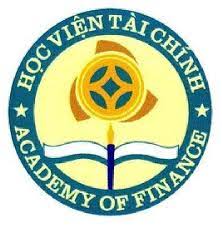 9.3. Cổ phiếu thường và đầu tư cổ phiếu thường
9.3.1. Khái niệm và đặc điểm cổ phiếu thường 
 Đặc điểm của cổ phiếu:
+ Cổ phiếu thường là loại chứng khoán vốn, 
+ Lợi tức cổ phần mà nhà đầu tư nhận được từ công ty phụ thuộc vào kết quả hoạt động của công ty.
+ Nhà đầu tư được sở hữu một phần giá trị công ty tương ứng với tỷ lệ sở hữu cổ phần họ đang nắm giữ, 
+ Nhà đầu tư được hưởng các quyền lợi thông thường từ cty như quyền biểu quyết, ứng cử và HĐQT, quyết định chiến lược kinh doanh của công ty...
7/24/2014
15
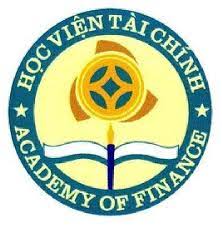 9.3. Cổ phiếu thường và đầu tư cổ phiếu thường
9.3.2. Định giá cổ phiếu thường
+ Khái niệm:
 
+ Cơ sở để định giá cổ phiếu thường:


+ Nguyên lý định giá:
7/24/2014
16
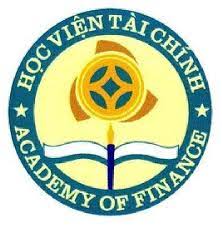 9.3. Cổ phiếu thường và đầu tư cổ phiếu thường
Cách xác định tổng quát:



+ Trường hợp 1: Trường hợp cổ tức hàng năm không tăng trưởng (g = 0)

			Pe = d/re
7/24/2014
17
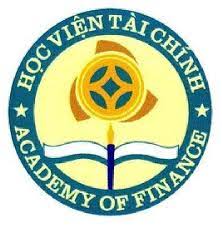 9.3. Cổ phiếu thường và đầu tư cổ phiếu thường
+ Trường hợp 2: Cổ tức tăng trưởng đều đặn hàng năm với tỷ lệ là g
d1
Pe = ----------
	re-g
7/24/2014
18
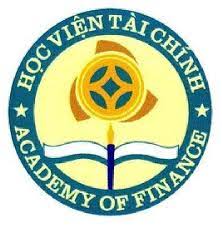 9.3. Cổ phiếu thường và đầu tư cổ phiếu thường
+ Trường hợp 3: Trường hợp cổ tức tăng trưởng không đều đặn.
Một mô hình đơn giản là có thể chia thành tăng trưởng hai giai đoạn: Giai đoạn tăng trưởng nhanh trong n năm đầu với tỷ lệ là g và giai đoạn tăng trưởng ổn định với tỷ lệ là g’



         Trong đó:
7/24/2014
19
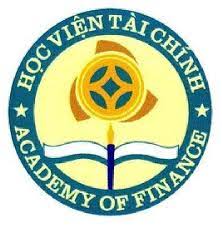 9.4. Cổ phiếu ưu đãi và đầu tư cổ phiếu ưu đãi
9.4.1. Khái niệm và đặc điểm cổ phiếu ưu đãi 
 Khái niệm:
7/24/2014
20
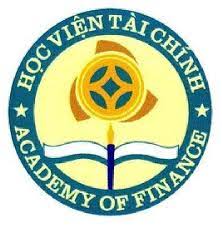 9.4. Cổ phiếu ưu đãi và đầu tư cổ phiếu ưu đãi
9.4.1. Khái niệm và đặc điểm cổ phiếu ưu đãi 
- Đặc điểm cổ phiếu ưu đãi: 
+ Cổ phiếu ưu đãi là loại chứng khoán vốn.
+ Cổ phiếu ưu đãi có mức cổ tức cố định hàng năm và không có ngày đáo hạn vốn. 
+ Cổ đông ưu đãi sẽ không có quyền biểu quyết và quyền kiểm soát công ty.
7/24/2014
21
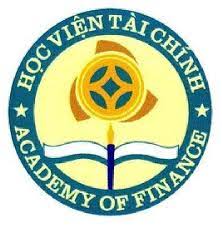 9.4. Cổ phiếu ưu đãi và đầu tư cổ phiếu ưu đãi
Định giá cổ phiếu ưu đãi
+ Khái niệm:

+ Cơ sở để định giá cổ phiếu ưu đãi:


+ Nguyên lý định giá:
7/24/2014
22
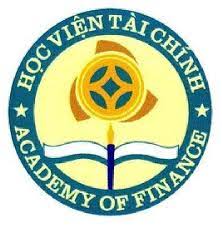 9.4. Cổ phiếu ưu đãi và đầu tư cổ phiếu ưu đãi
Cách định giá cổ phiếu ưu đãi
 



Ví dụ:
7/24/2014
23